Figure 6 Two methods for estimating LV mass based on the area–length (AL) formula and the truncated ellipsoid (TE) ...
Eur J Echocardiogr, Volume 7, Issue 2, March 2006, Pages 79–108, https://doi.org/10.1016/j.euje.2005.12.014
The content of this slide may be subject to copyright: please see the slide notes for details.
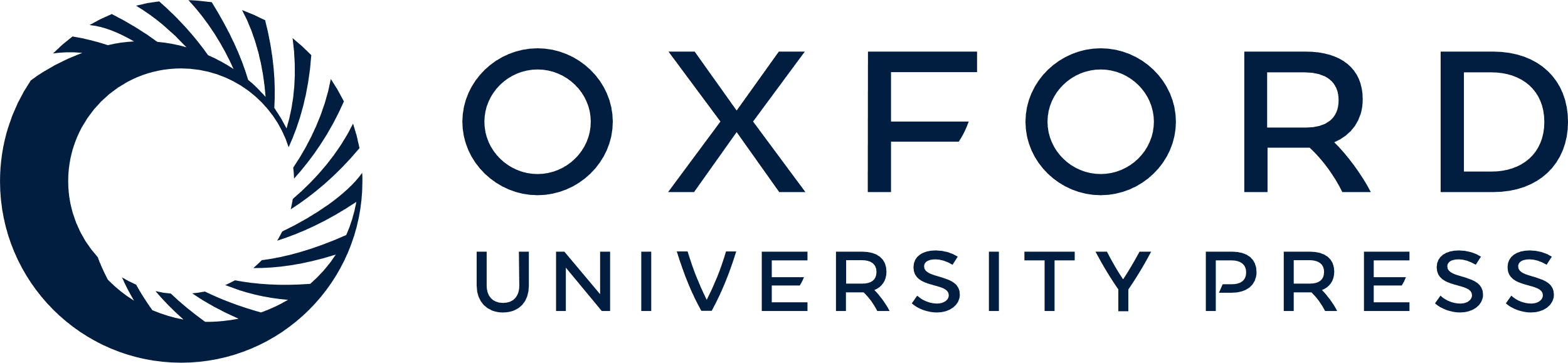 [Speaker Notes: Figure 6  Two methods for estimating LV mass based on the area–length (AL) formula and the truncated ellipsoid (TE) formula, from short axis (left) and apical four-chamber (right) 2-D echo views. A1 =total LV area; A2 =LV cavity area; Am =myocardial area, a is the long or semi-major axis from widest minor axis radius to apex, b is the short-axis radius (back calculated from the short-axis cavity area) and d is the truncated semi-major axis from widest short-axis diameter to mitral anulus plane. Assuming a circular area, the radius ( b ) is computed and mean wall thickness ( t ) derived from the short-axis epicardial and cavity areas. See text for explanation. 


Unless provided in the caption above, the following copyright applies to the content of this slide: Copyright © 2006, The European Society of Cardiology]